«Правописание гласных и согласных в корне слова».
Урок-зачёт во 2 классе
Город Повторения
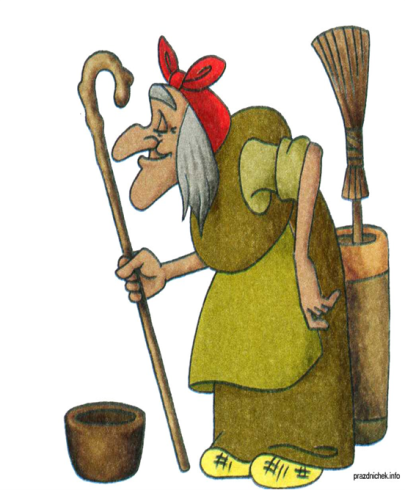 Сапожки           Посолить            Суп                  Капустный
Улица Безударная
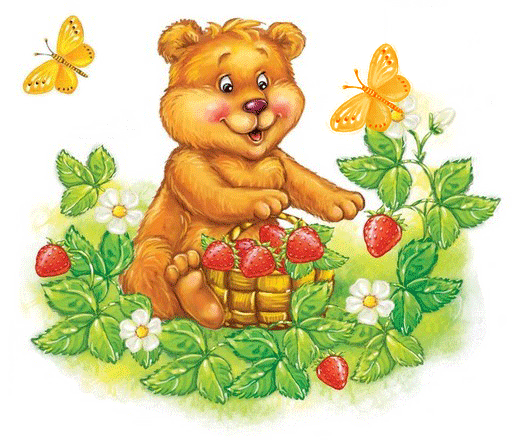 П…стух –                                                                                                                                        К…рмить -                                                                                                                          З…леный -                                                                                                                           В…селый -
Улица Парносогласная
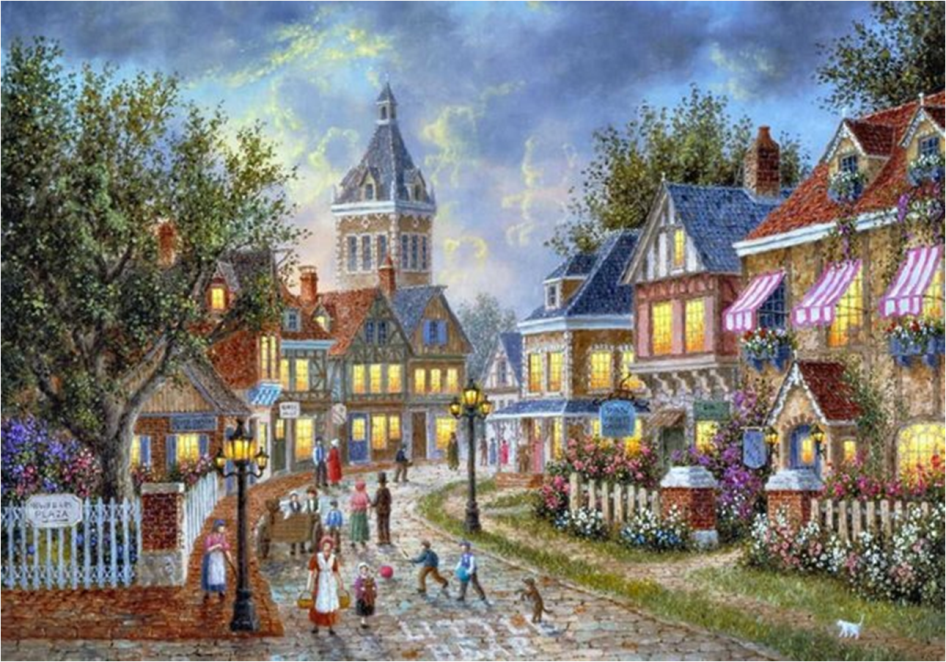 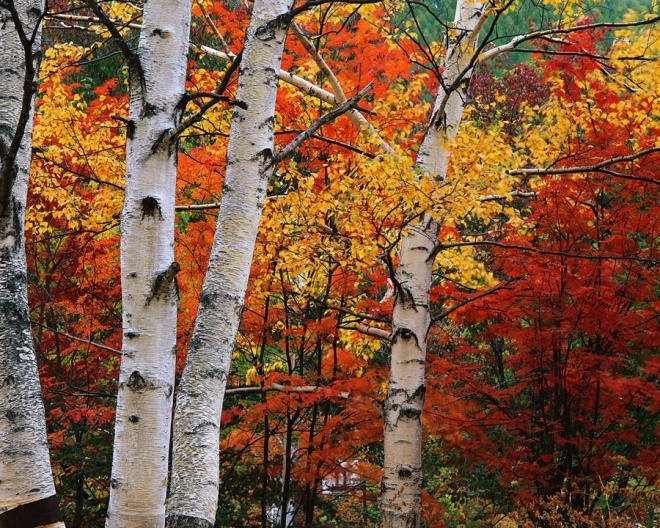 Б…реза

                                                                                                          В…робей
Гимнастика для глаз
Улица Парная
Пиро…ки  -    
                                                                                                                         Ло…ка -    
                                                                                                                                         Пара… -     
                                                                                                                         Сла…кий -  
                                                                                                                           Ре…кий -     
                                                                                                                                    Бра… -
Переулок непроизносимый
Поз…но –    
                                                                                                                       Вкус…ный – 
                                                                                                             Прекрас…ный -    
                                                                                                          Трос…ник -
Спасибо за урок!
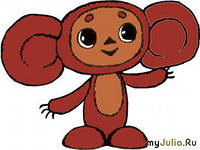